VALUE STREAM AUTOMATION CANVAS
DATE:
VERSION:
JOBS:
JOBS:
JOBS:
List all jobs, indicate if the job is functional (f), social (s), emotional (e). Score each job and score the overall priority.
FLOW
PROCESS / TASK :
PROCESS / TASK :
PROCESS / TASK :
PROCESS / TASK :
PROCESS / TASK:
PROCESS / TASK:
PROCESS / TASK :
TYPE:
VALUE
COST:
QUALITY / DEFECTS
CYCLE TIME C/T
CAPACITY
THROUGHPUT
Designed By: Stephen Dougall for IASA Global This work is licensed under a CC Attribution-ShareAlike 4.0 Intl Lic. http://creativecommons.org/licenses/by-sa/4.0
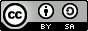 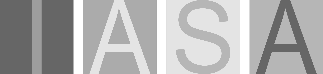